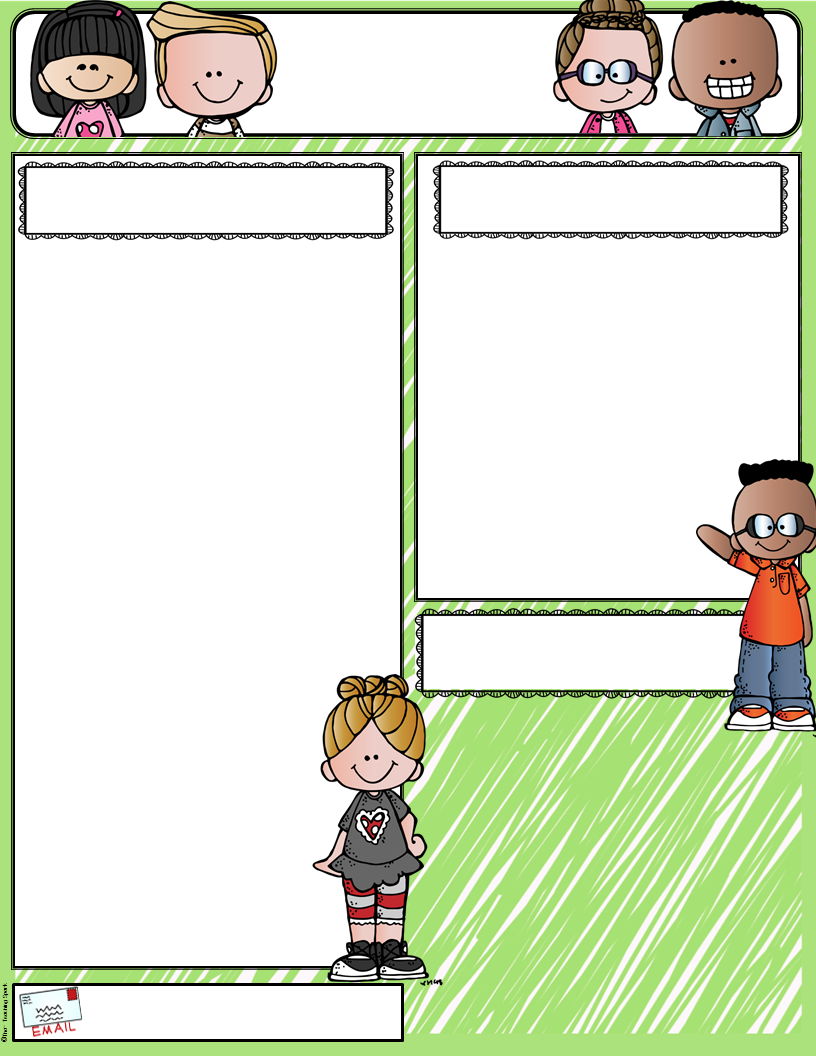 Dr. Alvarado’s ELAR Newsletter
February 11-14, 2019
This Week’s Skills
Special Announcements
Reading: We will be merging our thinking with new learning through nonfiction texts. Read each night for15 minutes and write on the February reading log. 
 
Writing: We will begin learning how to use measurement, personification, and proper nouns into our writing. 

Phonics: We will be learning about the a after w or qu, rules for vcccv patters, and spelling with final c and scribal o. Students will have homework to practice the skills we 
are learning.  

Handwriting: We will continue to practice our handwriting skills 
with a focus on letter size.
.
*BLOOMZ will be the new teacher-parent tool to communicate. Access code was sent home. Let me know if you need it.   

*No school on Friday, Feb. 15th and Monday, Feb, 18th. 

*Please send Box Tops. 

*You can order Valentine’s 
balloons through FCCLA.
Valentine’s Party
Our Valentine’s party is scheduled for Thursday, Feb. 14th at 2:45pm. We will be combing classes for the party. The students are making sacks in Art Class. A class list will be sent home this week.
talvarado@grafordisd.net